„Obchodná dohoda medzi EU a združením Mercosur “
Príležitosti a riziká najväčšej zóny voľného obchodu na svete so zameraním na Nemecko, Poľsko a Slovensko
1.Čo sa doteraz stalo...
Jedlo
Suroviny
Vozidlá 
Chemikálie
Farmaceutické produkty
1. Čo sa doteraz stalo...
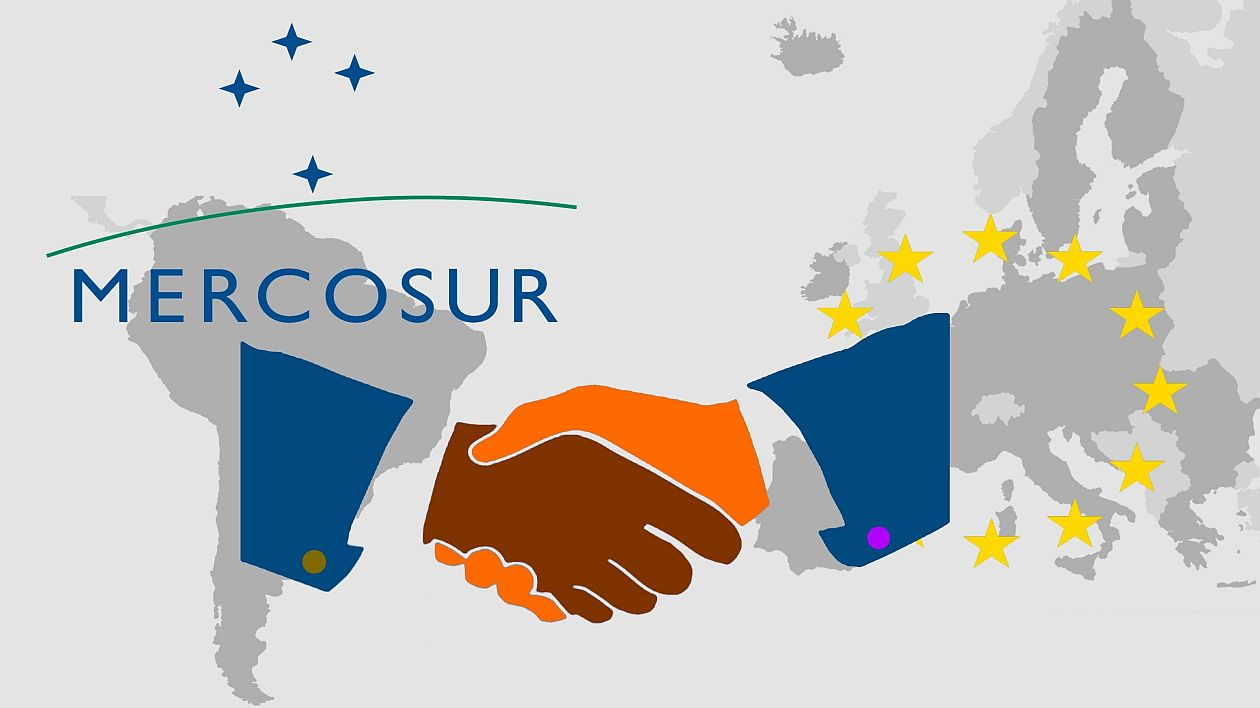 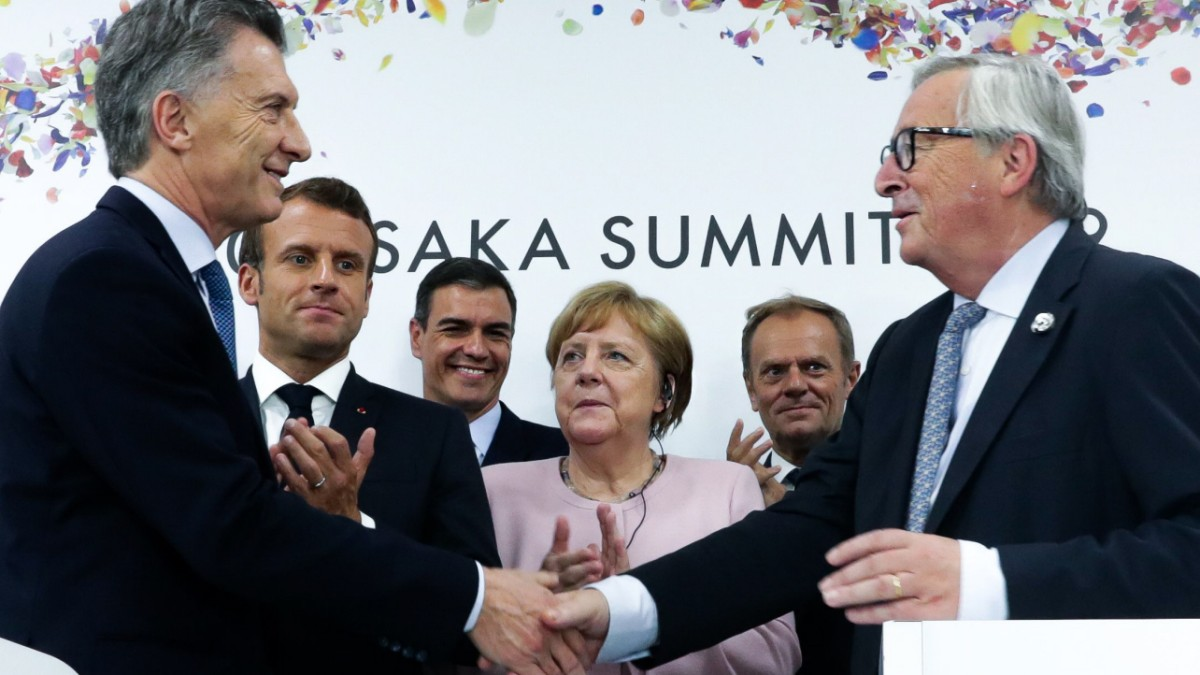 1. Čo sa doteraz stalo...
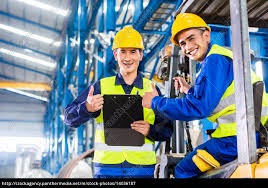 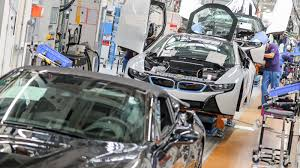 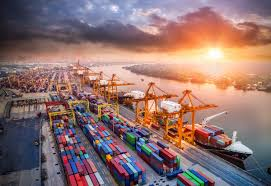 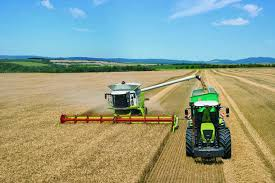 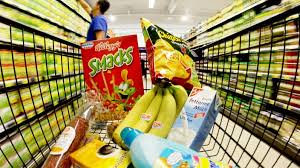 1. Čo sa doteraz stalo...
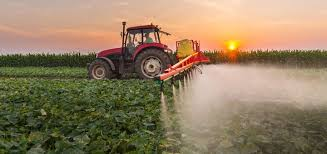 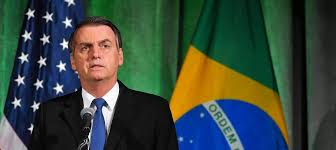 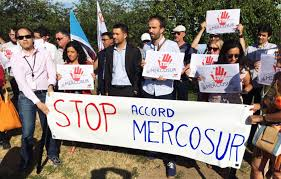 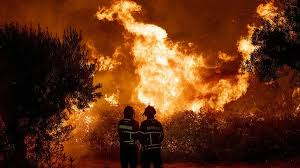 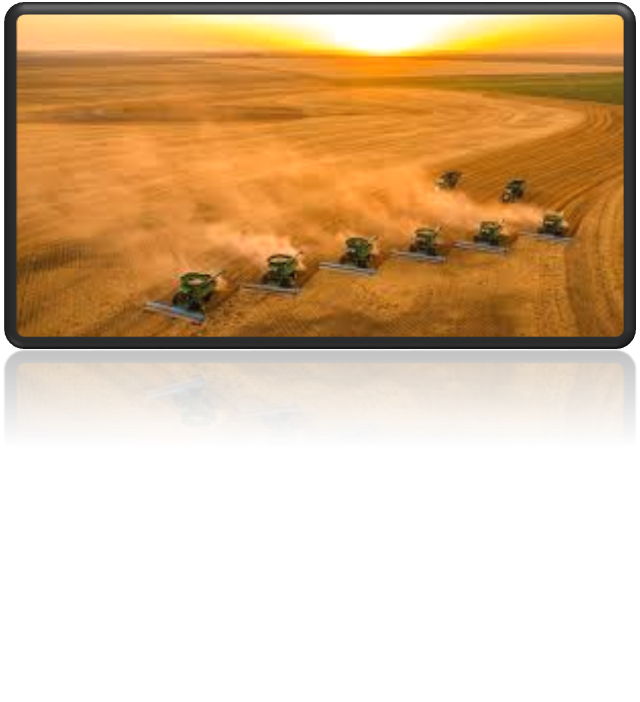 2. Moji partneri v rozhovore
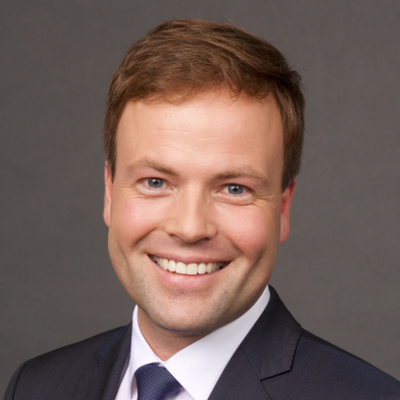 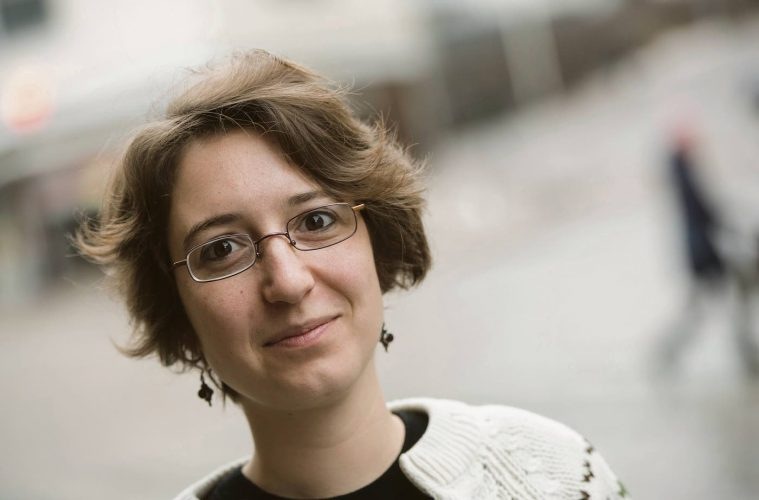 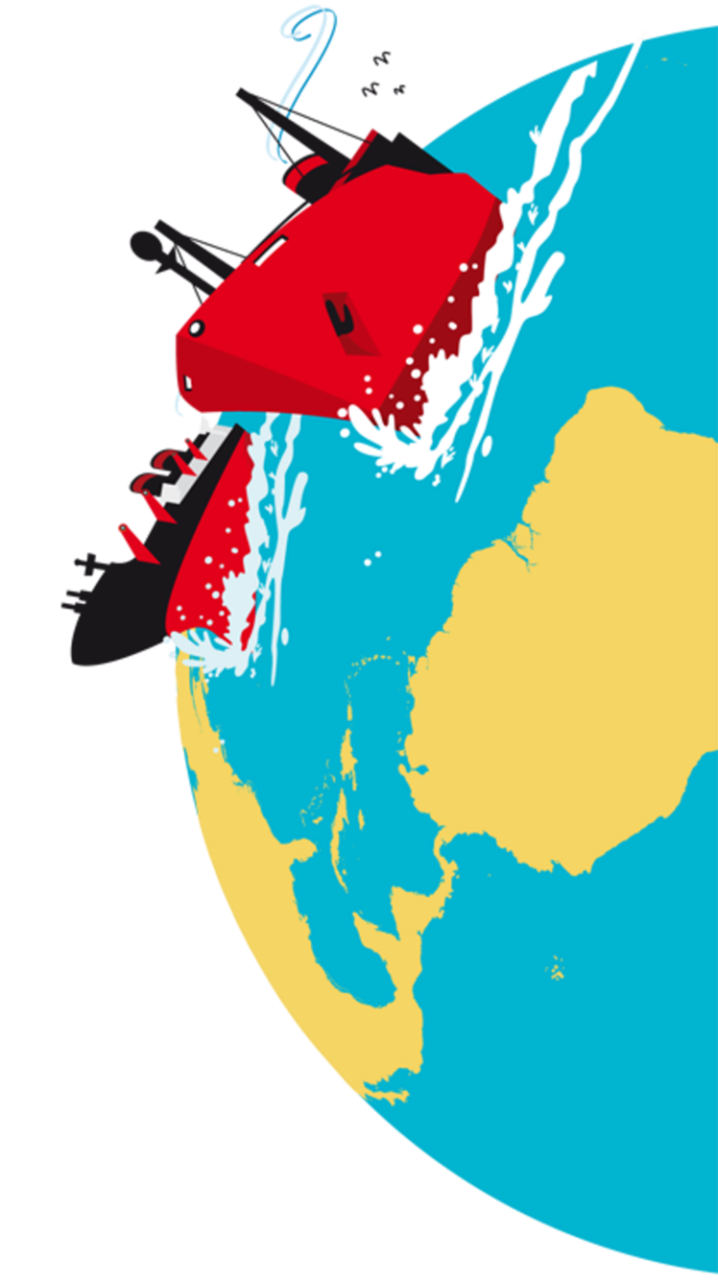 Lucile Falgueyrac
Obchodná expertka
Asistentka poslankyne EP Anna Cavazzini
(Aliancia 90 / Zelení)
MdEP Prof. Dr. Sven Simon (CDU)
Člen Výboru pre medzinárodný obchod
3. Moje výskumné otázky
Je dohoda rovnako spravodlivá pre všetky krajiny EÚ ?
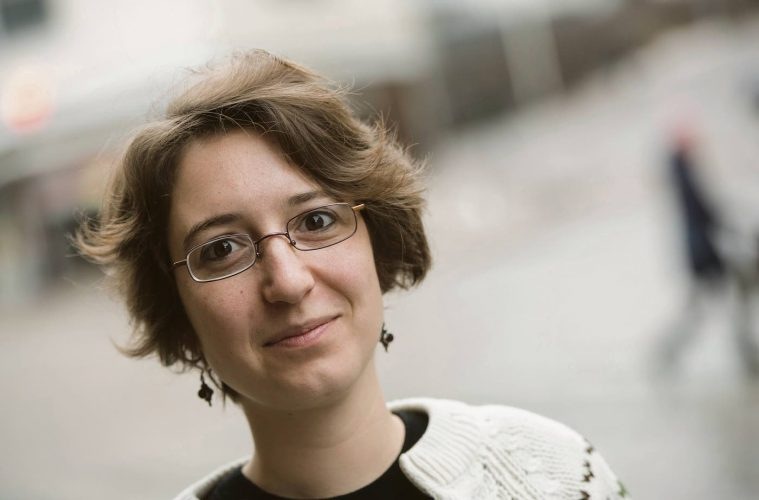 „Skôr nie, pretože krajiny EÚ buď ťažia z dohody, alebo trpia. Závisí to od odvetvia.“
3. Moje výskumné otázky
Je dohoda rovnako spravodlivá pre všetky krajiny EÚ ?
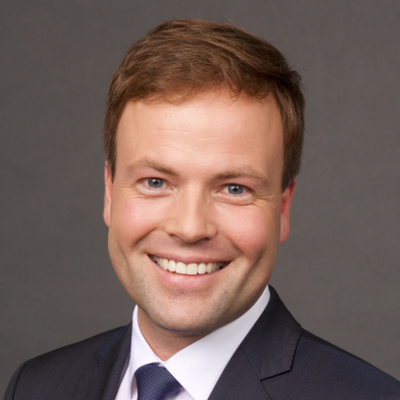 „Áno, otvorením trhu a znížením cla budú mať prospech všetky krajiny EÚ.“
„Kohézny fond EÚ už existuje.“
3. Moje výskumné otázky
Prečo EÚ dodržiava dohodu, keď Londýnska ekonomická škola zistila, že dohoda pre EÚ sotva stojí za to?
„Z dôvodu, že neudržateľné priemyselné odvetvia stoja v popredí, zdá sa, že EÚ musí uzavrieť dohodu o voľnom obchode.“
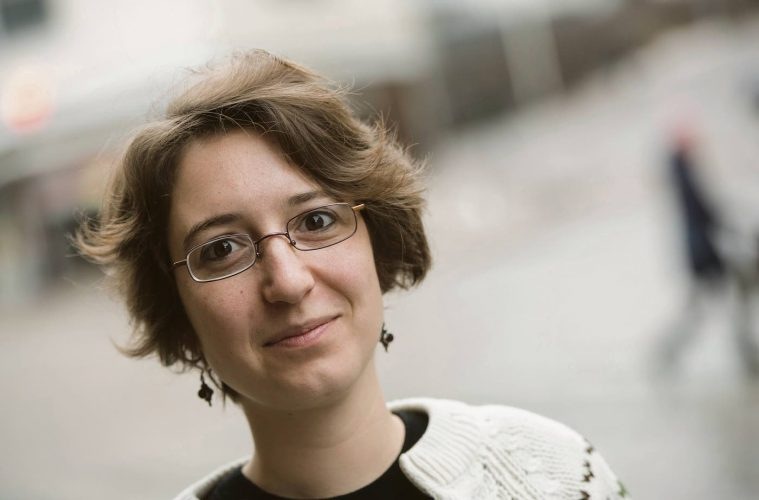 3. Moje výskumné otázky
Prečo EÚ dodržiava dohodu, keď Londýnska ekonomická škola zistila, že dohoda pre EÚ sotva stojí za to?
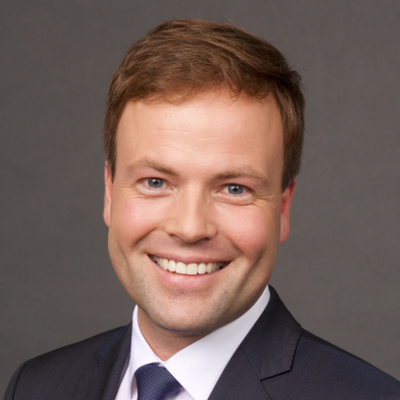 „Predchádzajúce obchodné dohody, ako napr. dohoda s Južnou Kóreou ukázala, že to bude mať pozitívny účinok pre EÚ. “
3. Moje výskumné otázky
Ako by sa mala dohoda vylepšiť s cieľom zaručiť súlad s Parížskou dohodou o ochrane podnebia a zastaviť odlesňovanie?
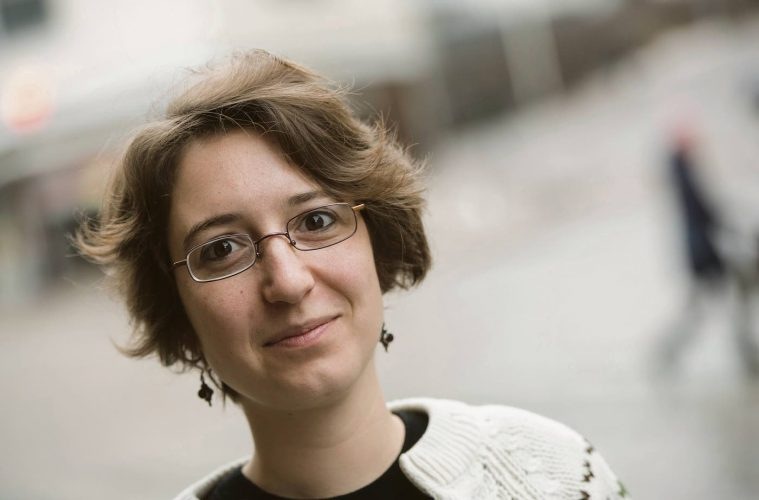 „Liberalizácia poľnohospodárskych trhov sa musí zrušiť. Za porušovanie životného prostredia musia byť uložené sankcie.“
3. Moje výskumné otázky
Ako by sa mala dohoda vylepšiť s cieľom zaručiť súlad s Parížskou dohodou o ochrane podnebia a zastaviť odlesňovanie?
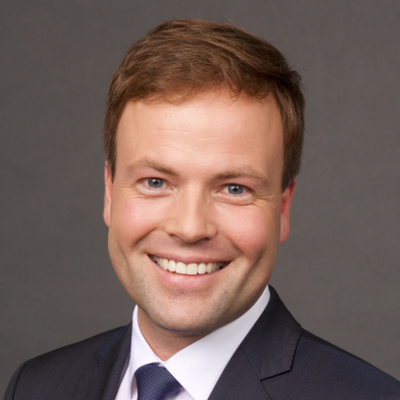 „O právne záväzných ustanoveniach v kapitole o udržateľnosti je možné požiadať už prostredníctvom mechanizmu presadzovania zameraného na dialóg.“
3. Moje výskumné otázky
Môžu sa sankcie použiť na to, aby prinútili obchodného partnera (Mercosour), aby prijal udržateľné a ekologické správanie?
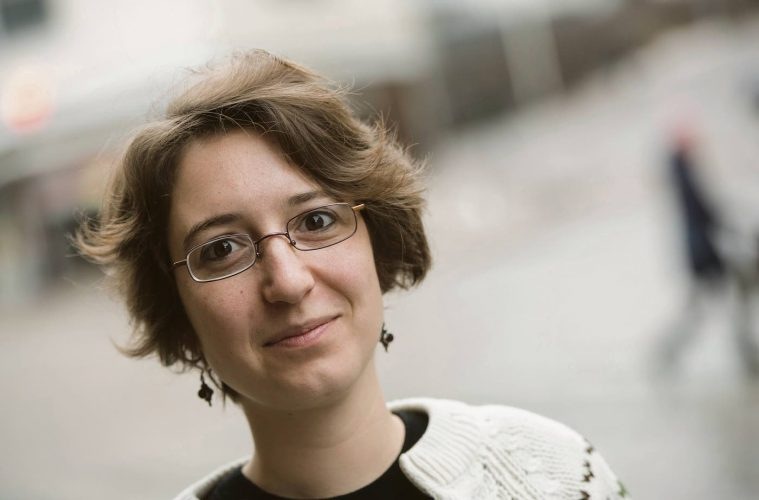 „Nestačí používať obsah obchodnej dohody iba ako diplomatický nástroj.“
3. Moje výskumné otázky
Môžu sa sankcie použiť na to, aby prinútili obchodného partnera (Mercosour), aby prijal udržateľné a ekologické správanie?
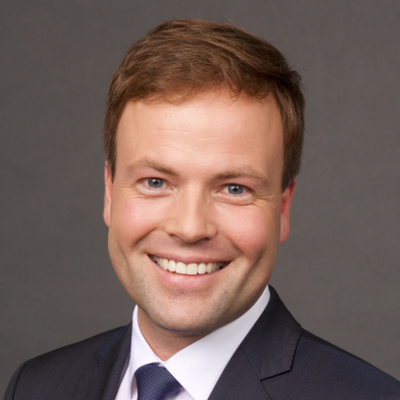 „My Európania nemôžeme nútiť žiadnu krajinu na svete, aby urobila niečo, čo sama nechce.“
4. Čo bude ďalej?
Dohoda musí byť preložená do všetkých jazykov EÚ.

Každá jednotlivá členská krajina EÚ musí s dohodou súhlasiť.
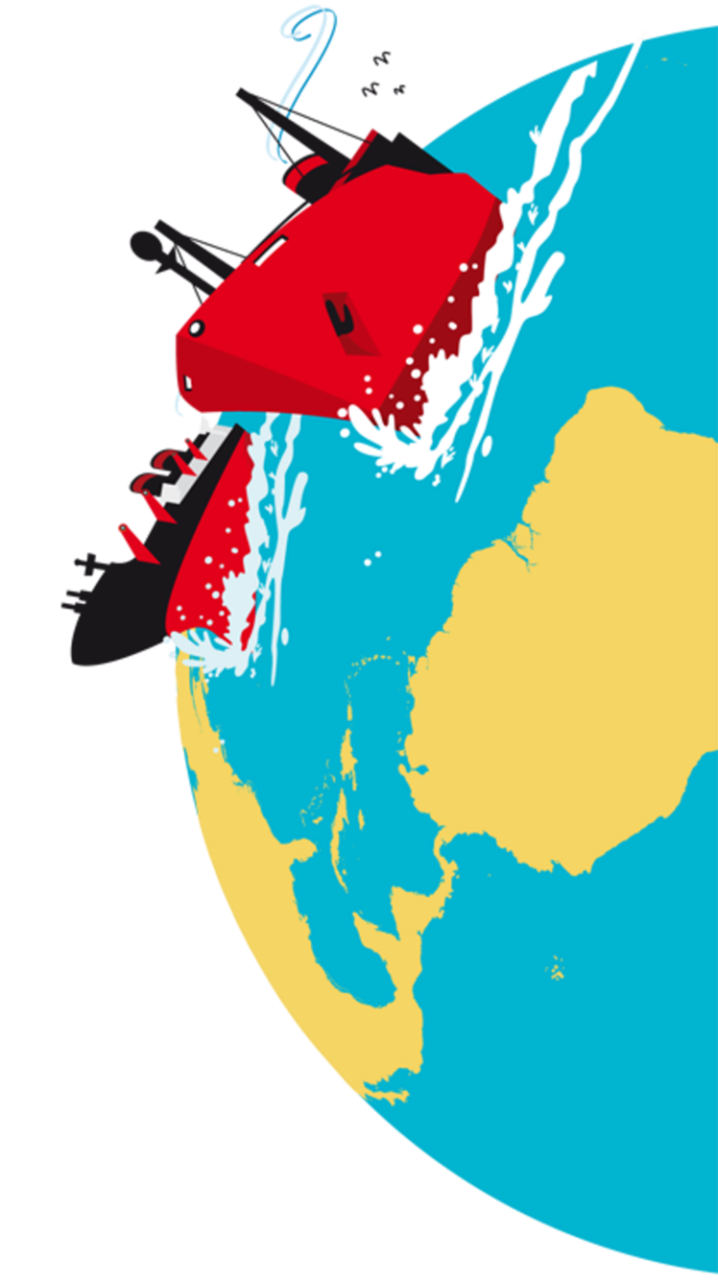 5. Obsah
Abbildung 1, Südamerika Karte: 
https://stock.adobe.com/de/images/mercosur-memebers-with-national-flags-on-blue-political-globe-3d-illustration-isolated-on-white-background/233277228?prev_url=detail
 
Abbildung 2, EU Karte:
https://stock.adobe.com/de/images/europa/25045338?prev_url=detail
 
Abbildung 3, Mercosur Einigung
https://s14-eu5.startpage.com/cgi-bin/serveimage?url=https%3A%2F%2Fencrypted-tbn0.gstatic.com%2Fimages%3Fq%3Dtbn%3AANd9GcR2rbIvzGZ-6QDGLGYyQD6gxASP2YaT5zy6pdfm_lMPPlIAl4GX%26s&sp=d3f053babb09eb10e5198c6d6f79e34e&anticache=410462
 
Abbildung 4, G20 Gipfel Osaka
https://www.sueddeutsche.de/image/sz.1.4506097/1200x675?v=1561910441
 
Abbildung 5, Supermarkt:
https://s14-eu5.startpage.com/cgi-bin/serveimage?url=https%3A%2F%2Fencrypted-tbn0.gstatic.com%2Fimages%3Fq%3Dtbn%3AANd9GcS8dS-ll9vIrLs8GEvZn2nHh_VelwhAsWMCy6jYLm0gS3pLQyNc%26s&sp=0981ad02669c36576f7bcf6a2e1337a0&anticache=299283
5. Obsah
Abbildung 6, Autoindustrie
https://s14-eu5.startpage.com/cgi-bin/serveimage?url=https%3A%2F%2Fencrypted-tbn0.gstatic.com%2Fimages%3Fq%3Dtbn%3AANd9GcS32iMuZlG0613-rtYSrb3u-imarb7A6KUi6C1Ga1vkzz-hJXpsrw%26s&sp=a8995fb553f49011a3f6bb5a4a4ca0a1&anticache=448595
 
Abbildung 7, Mercosur Protest
https://s14-eu5.startpage.com/cgi-bin/serveimage?url=https%3A%2F%2Fencrypted-tbn0.gstatic.com%2Fimages%3Fq%3Dtbn%3AANd9GcSgVW11ZvIpHpiz0WKqwnhU1CTPZf4c7rHxggJo2g2lWzFvQQjlTg%26s&sp=9eb689f85d0c685d5a92d8d539c304bb&anticache=112042
 
Abbildung 8, Containerschiff
https://s14-eu5.startpage.com/cgi-bin/serveimage?url=https%3A%2F%2Fencrypted-tbn0.gstatic.com%2Fimages%3Fq%3Dtbn%3AANd9GcTq1YmzBg3F_MViIJWptkXOJKayTS1GmU7YZ2BoR81dCRTquSN25A%26s&sp=eb0bafc87c34f2914c80b9ce746e4b35&anticache=143539
 
Abbildung 9, Arbeiter
https://s14-eu5.startpage.com/cgi-bin/serveimage?url=https%3A%2F%2Fencrypted-tbn0.gstatic.com%2Fimages%3Fq%3Dtbn%3AANd9GcSnedz_66HkEk1HCExj2xZETVHhdST6_dxIvlXZJkeXcdZ5xLT9Dg%26s&sp=7f32b0a218374586e6f4c93d85fd5c05&anticache=122361
5. Obsah
Abbildung 10, Landwirtschaft
https://s14-eu5.startpage.com/cgi-bin/serveimage?url=https%3A%2F%2Fencrypted-tbn0.gstatic.com%2Fimages%3Fq%3Dtbn%3AANd9GcRoNP_7_gw8IpypkQirGXuM6Z18o3BK1_Qz2oEzKTyYoQkx6haTaA%26s&sp=18518ba9535fc9cadd8c3dca9dfc5493&anticache=921225
 
Abbildung 11, Waldbrand:
https://s14-eu5.startpage.com/cgi-bin/serveimage?url=https%3A%2F%2Fencrypted-tbn0.gstatic.com%2Fimages%3Fq%3Dtbn%3AANd9GcRHb213Gfv86bSmQYRBiNg710YHi3WDDlnp21jndlDrVVTmsmq7%26s&sp=cc9b6e776f57bcc160be2935a582bc00&anticache=358341
 
Abbildung 12, Jair Bolsonaro
https://s14-eu5.startpage.com/cgi-bin/serveimage?url=https%3A%2F%2Fmedia0.faz.net%2Fppmedia%2Faktuell%2F961320901%2F1.6097086%2Fformat_top1_breit%2Fder-brasilianische-praesident.jpg&sp=d907efc8e69d7de8a2e7d8cf02040eb3&anticache=374951
 
Abbildung 13, Extreme Landwirtschaft
https://s14-eu5.startpage.com/cgi-bin/serveimage?url=https%3A%2F%2Fencrypted-tbn0.gstatic.com%2Fimages%3Fq%3Dtbn%3AANd9GcTMvg84Hxj-01tzur2Gg6UrY_leMYMPx1JIQGe2sSbe_0VE7btQDw%26s&sp=0384bfac6dce263b0cb8b321181de1fb&anticache=951512
5. Obsah
Abbildung 14, Pestizideinsatz
https://s14-eu5.startpage.com/cgi-bin/serveimage?url=https%3A%2F%2Fencrypted-tbn0.gstatic.com%2Fimages%3Fq%3Dtbn%3AANd9GcRtiEieWiHywRMkgxavZ1Fjolz-OaiCjrUAUsZVNsoChcH4GDDL%26s&sp=d9c384922bbcb0750bf6304e791bc8de&anticache=312200
 
Abbildung 15, Karikatur Schiffe
https://s14-eu5.startpage.com/cgi-bin/serveimage?url=https%3A%2F%2Fencrypted-tbn0.gstatic.com%2Fimages%3Fq%3Dtbn%3AANd9GcRWPdAQGdgRQhAD4sd17fYW3KbdHdl2VVT2A7pa8xfkF6d0rT0POQ%26s&sp=45869cc39f8135a15346002caf976e6a&anticache=834802
 
Abbildung 16, Lucile Falgueyrac
https://s14-eu5.startpage.com/cgi-bin/serveimage?url=https%3A%2F%2Fencrypted-tbn0.gstatic.com%2Fimages%3Fq%3Dtbn%3AANd9GcQQFJZWNC7wvgW3Asb0o2Ww1G_iJS4o83VC0cj3_zyxXJMLBFdB6w%26s&sp=38ba231fa6b7709865f93d66f3df999e&anticache=928481
 
Abbildung 17, Prof. Dr. Sven Simon
https://s14-eu5.startpage.com/cgi-bin/serveimage?url=https%3A%2F%2Fencrypted-tbn0.gstatic.com%2Fimages%3Fq%3Dtbn%3AANd9GcR3SIvQCLPqMPRrOwOgVwurSQx51QQdCDQgAvt7nGWoGKcf8hyL3w%26s&sp=800ff129dd624a805e0f5f825f215ebd&anticache=248781